МБДОУ «Детский сад №22 п.Алханчурт» МО Пригородный район , РСО-Алания.
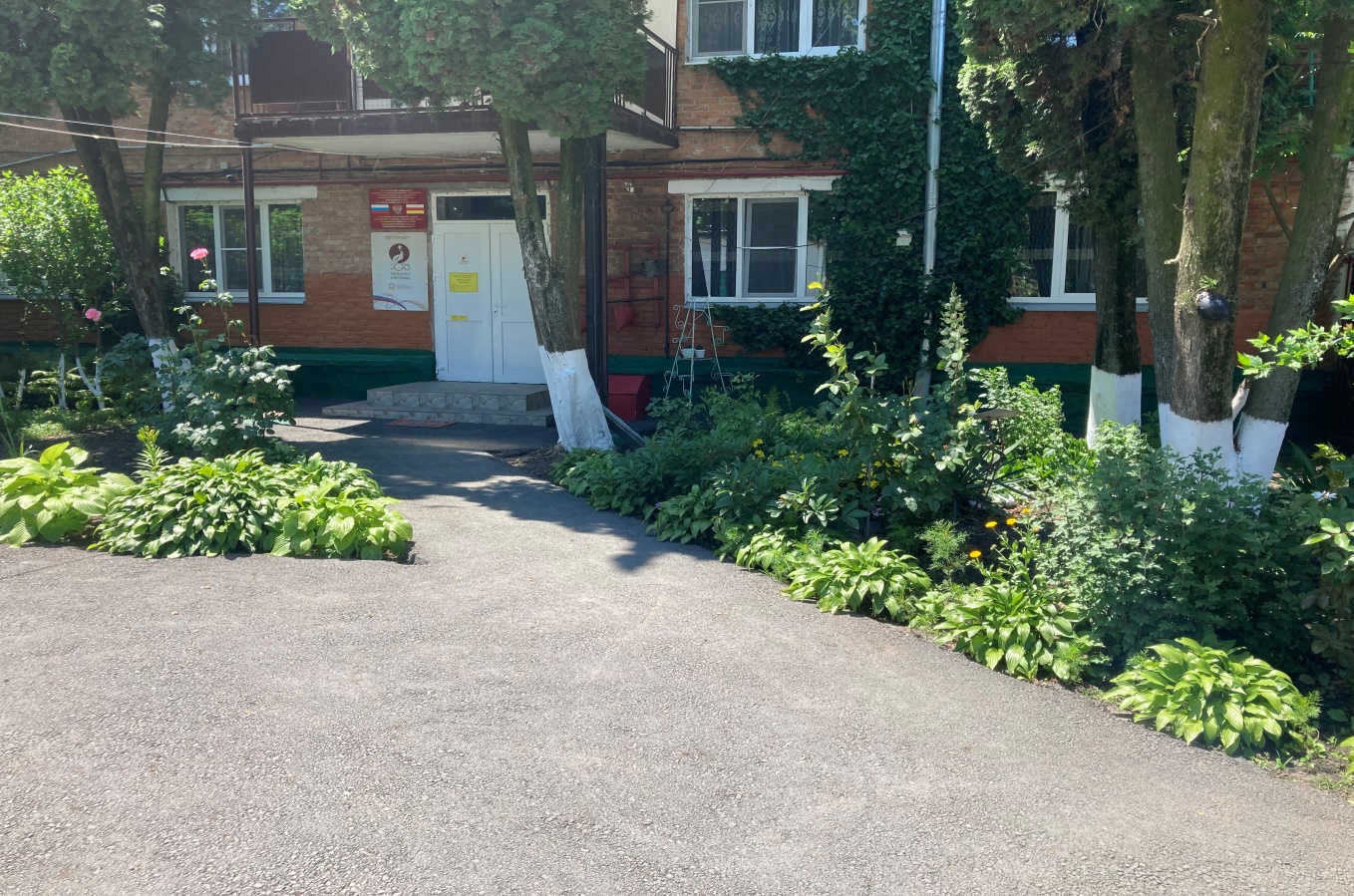 Сайт : http://alhanchurt22.irdou.ru
Email : asad-22@mail.ru
Тел :    8 (867)38 47250
Приглашает выпускников ВУЗов  на 
 Вакантное  место:
Учитель – логопед - 0,5 ст., 10 часов в неделю ;
Оклад – 6870 руб в месяц;
Ежемесячная надбавка за работу в сельской местности -900 руб;
Характер работы : постоянная ;
Квалификационные требования: высшее профессиональное образование без предъявления требований к стажу работы.
Детский сад  расположен по адресу: п.Алханчурт ,ул. Алханчуртская29А,Пригородный район ,РСО-Алания
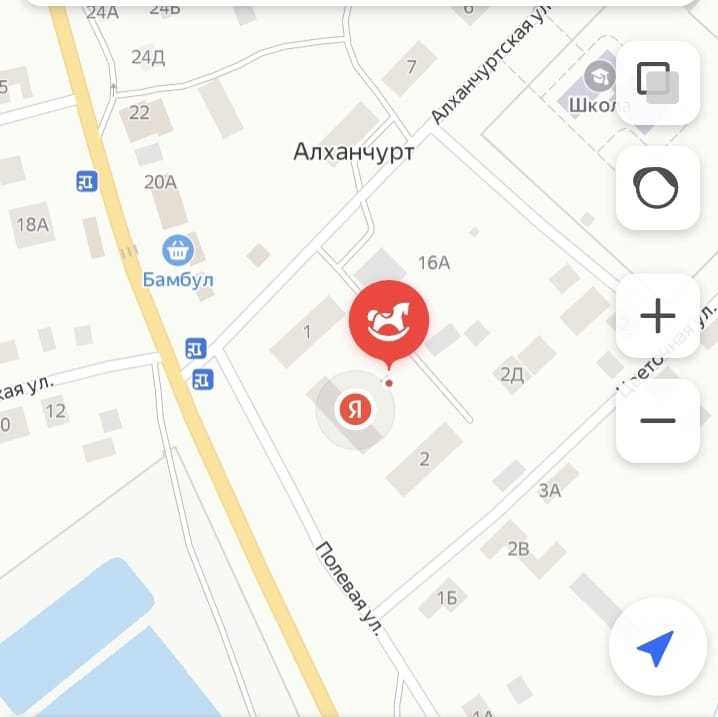 В поселке  имеется школа ,ФАП, оборудованная детская площадка, отделение почты,   магазины,  пекарня.

 Детский сад  расположен на расстоянии 100 м. от федеральной трассы  Владикавказ –Беслан .

Ходит рейсовый автобус и маршрутки  Владикавказ –Беслан от железно-дорожного вокзала г.Владикавказ по расписанию.

Расстояние от г.Владикавказ -17 км, время в пути - 20 минут
Кадровый состав нашего дружного коллектива состоит из 
Заведующего ,
3 воспитателей ,
 1 музыкального  руководителя 
1 педагога – психолога,
3 –х единиц техперсонала,
 1 повара
1 кухработника
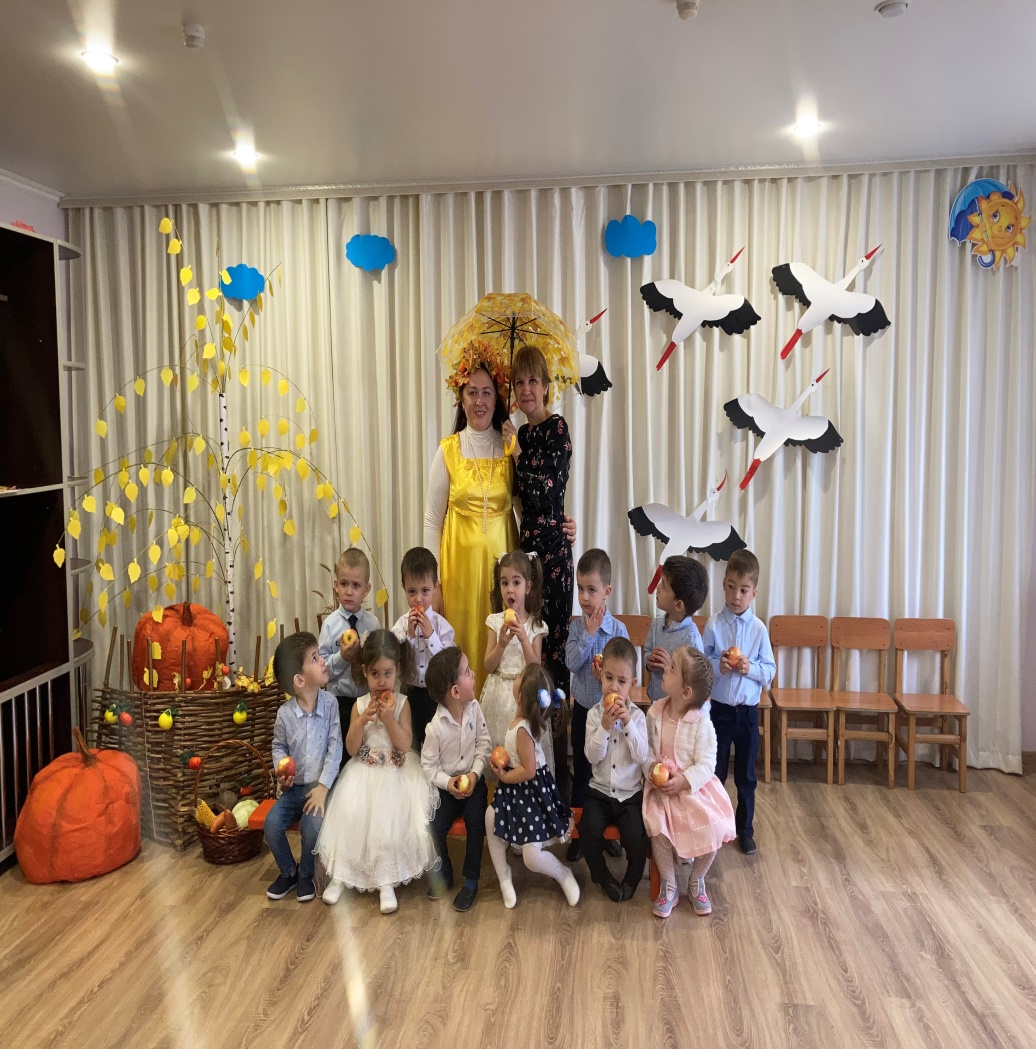 В детском саду имеется уютный музыкальный зал, где дети делают зарядку, разучивают песни, танцуют и проводятся утренники.
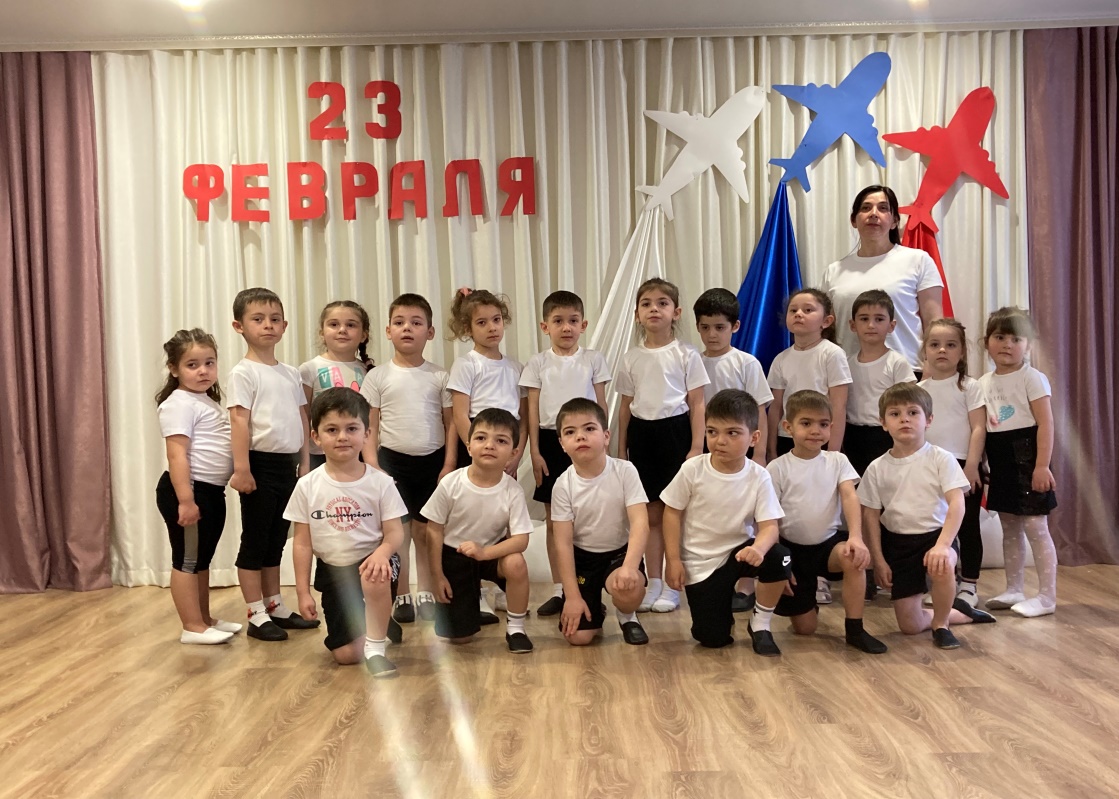 Имеются  детские площадки для каждой из групп ,где проводятся прогулки и праздничные мероприятия для детей.
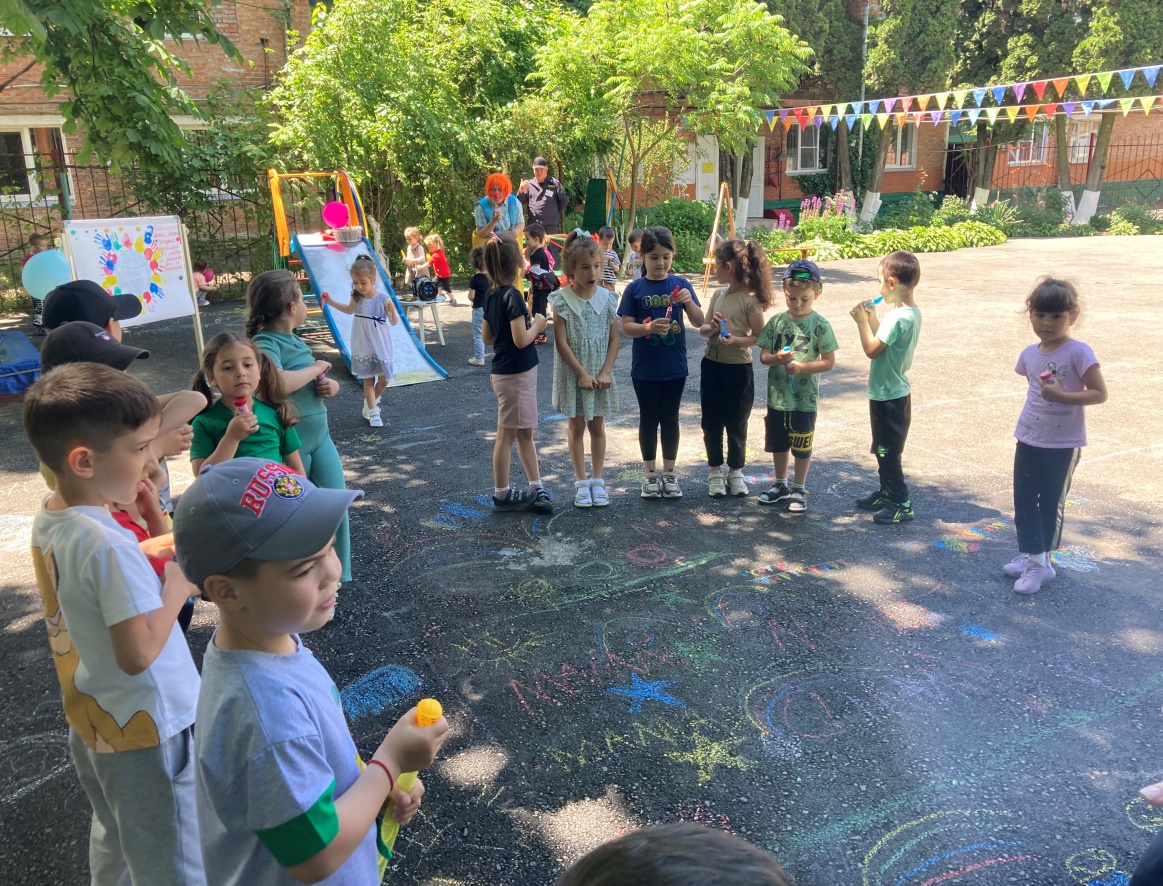 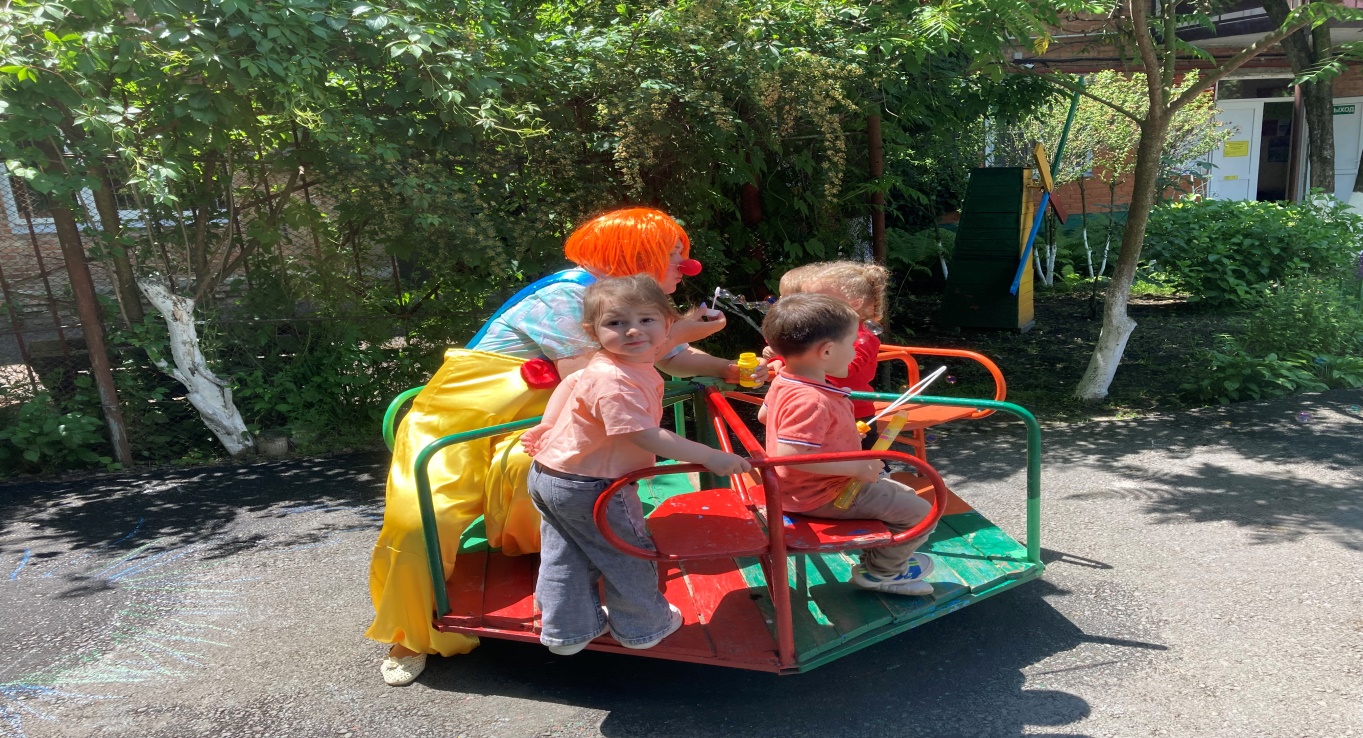 Мы ждем энергичных и знающих свое дело людей, которые хотят работать с детьми и отдавать им частичку себя. 
Получать удовольствие от работы, 
уважение и благодарность от детей.
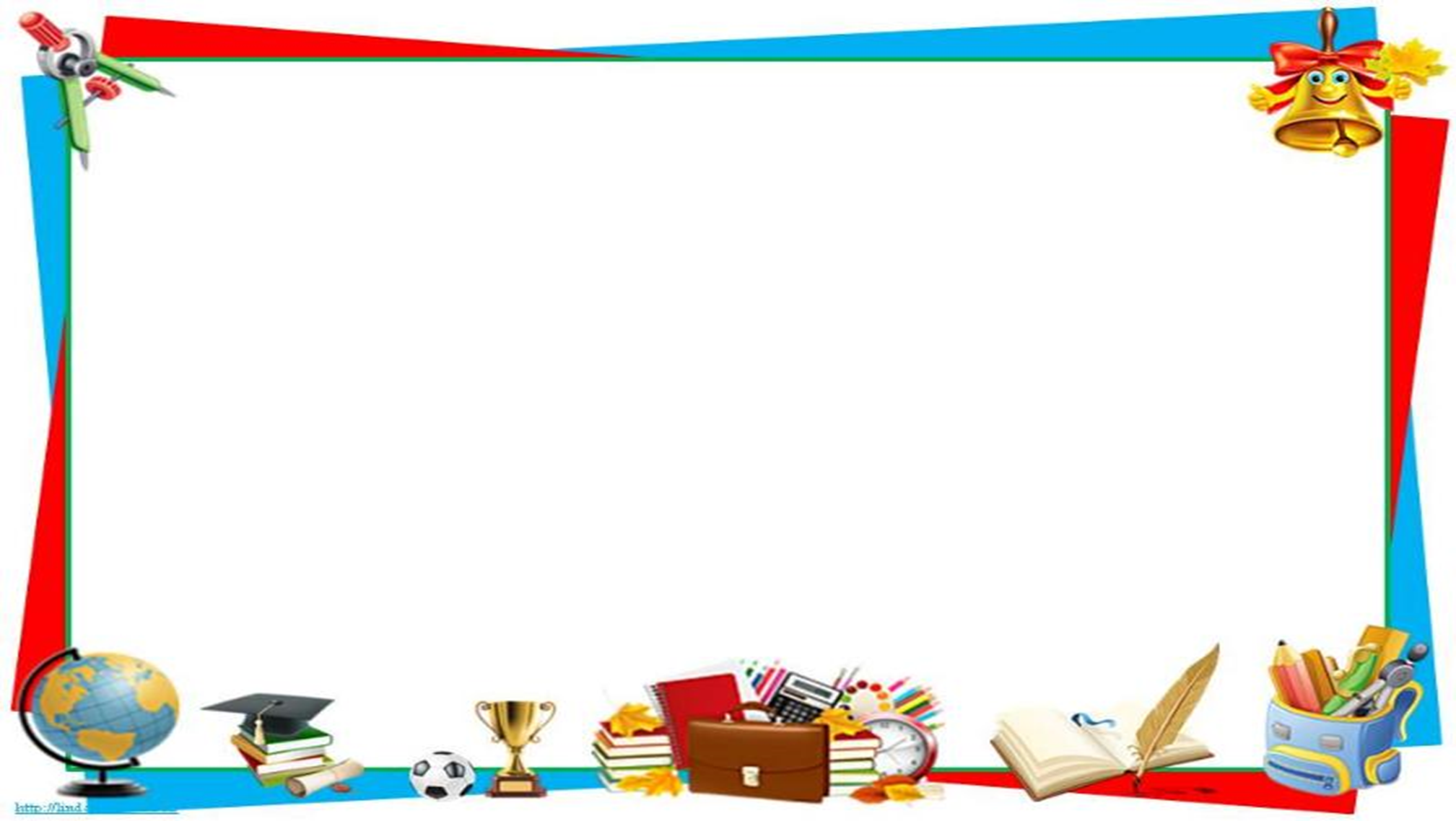 Спасибо за внимание !